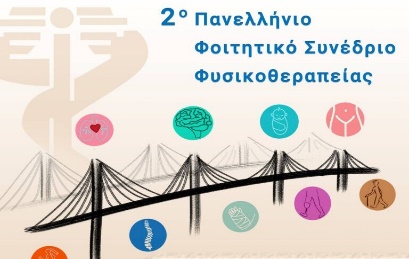 ΤΙΤΛΟΣ ΕΡΓΑΣΙΑΣ
Όνομα συγγραφέα 1, συγγραφέα 2, συγγραφέα 3, συγγραφέα 3, συγγραφέα 4

Βάλτε εδώ το χώρο από τον οποίο προέρχεται η εργασία π.χ. 1 Τμήμα Φυσικοθεραπείας, Παν. …….. Αν τα άτομα είναι από περισσότερους για κάποιούς συγγραφείς βάλτε αντίστοιχα 2. …………………………, 3………….
ΕΙΣΑΓΩΓΗ- ΣΚΟΠΟΣ
ΕΙΣΑΓΩΓΗ
Εξηγήστε πολύ σύντομα και όσον το δυνατό ξεκάθαρα γιατί η μελέτη σας είναι σημαντική. (Παρακαλώ μην προσθέσετε ορισμούς παθήσεων, η εισαγωγή και σκοπός να είναι συνολικά 1 διαφάνεια)

ΣΚΟΠΟΣ
σκοπός της μελέτης σας
ΜΕΘΟΔΟΙ
Πώς βρήκατε τους συμμετέχοντες
Τι είδους συμμετέχοντες (από ποιο πληθυσμό)
Πώς τους μετρήσατε.
4. Στατιστικά ανάλυση (γράψτε τη όσο πιο σύντομα δυνατόν)


(οι Μέθοδοι συνολικά 1 διαφάνεια)
ΑΠΟΤΕΛΕΣΜΑΤΑ
Γράψτε εδώ τα αποτελέσματα 
Προσθέσετε Γραφήματα/πίνακες με τα πιο σημαντικά αποτελέσματα μόνο

(Συνολικά 2 διαφάνειες)
ΣΥΖΗΤΗΣΗ
Προσθέστε αν τα αποτελέσματα σας μπορούν να γενικευτούν και τους
 περιορισμούς της μελέτης σας
 Μπορείτε να προσθέσετε και πλεονεκτήματα της μελέτης σας σ


(1 διαφάνεια συνολικά)
ΣΥΜΠΕΡΑΣΜΑΤΑ
Αναφέρετε εδώ Τα πιο σημαντικά συμπεράσματα της μελέτης σας



(1 διαφάνεια)
Τα γράμματα του κυρίως κειμένου στις διαφάνειες να είναι το λιγότερο 24-26 στιγμές, καλύτερα 28 , αφού διαβάστε τις οδηγίες παρακαλώ σβήστε τες μετά που θα προσθέσετε κείμενο. Σβήστε μετά κ αυτό εδώ.